Where the sides of a 2D shape meet
The space inside a 2D shape
The distance round the outside of a 2D shape
The lines that join the vertices (corners) of a 2D shape
The lines that join the vertices of a 3D shape
See if you can spot any extra hidden words connected to properties of shapes
Where the sides of a 2D shape meet
The lines that join the vertices (corners) of a 2D shape
The distance round the outside of a 2D shape
The space inside a 2D shape
The lines that join the vertices of a 3D shape
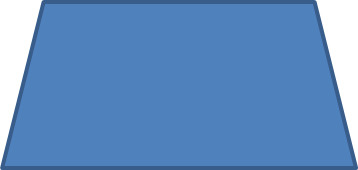 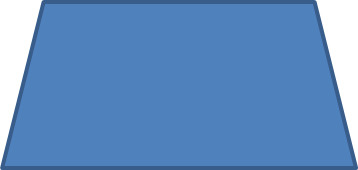 Where the sides of a 2D shape meet
vertex
sides
The lines that join the vertices (corners) of a 2D shape
The distance round the outside of a 2D shape
The space inside a 2D shape
edges
The lines that join the vertices of a 3D shape
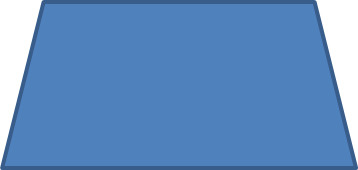 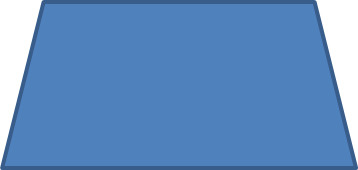 area
perimeter